Математика в
стихах
10
30
20
40
50
Математика в
музыке
30
10
40
20
50
Конкурс 
задач
10
20
30
40
50
Математика в
ребусах
40
30
50
20
10
Сосчитай-ка!
10
50
20
30
40
Цифру к цифре мы прибавим,
Между ними крестик вставим.
Намотай себе на ус:
Этот знак зовётся
?
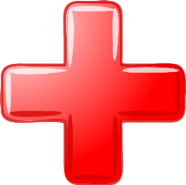 Без начала и без края 
Это линия
?
Прямая
Шея длинная такая,
Хвост крючком и не секрет:
Любит всех она лентяев,
А её лентяи – нет.
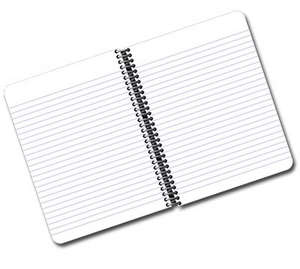 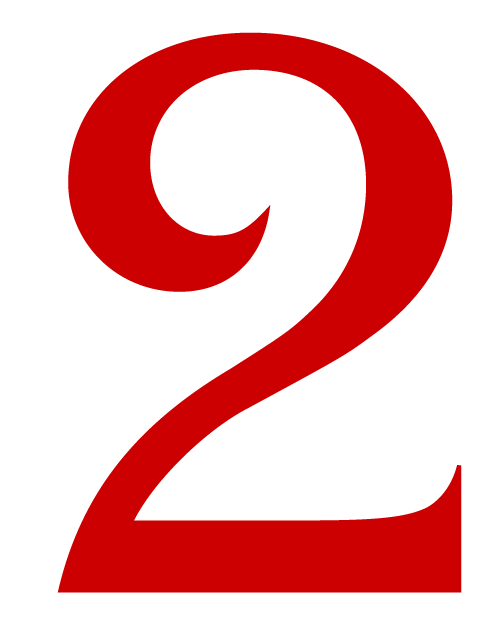 Вот предмет – артист балета. 
Он исполнит танец этот: 
Носочек острый протянул
И в листок его воткнул. 
Стал он танец исполнять, 
Вторую ножку выставлять. 
Карандашный башмачок 
Он поставил на листок,
Стал вокруг себя кружиться, 
Чтоб его замкнуть границу. 
Пока линию не замкнет, 
Башмачок не оторвет.
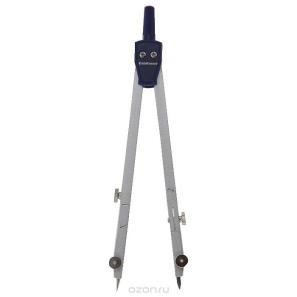 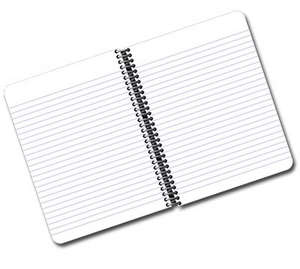 циркуль
Не похож я на пятак,
Не похож на рублик.
Круглый я, да не дурак, 
С дыркой, да не бублик.
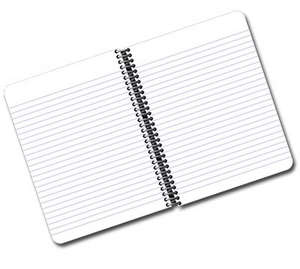 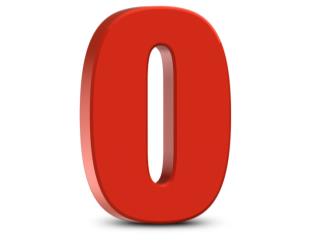 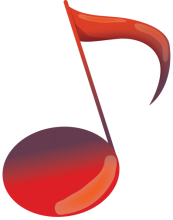 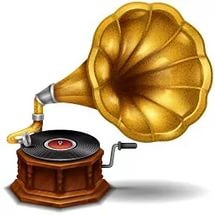 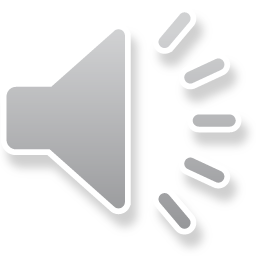 Два весёлых гуся
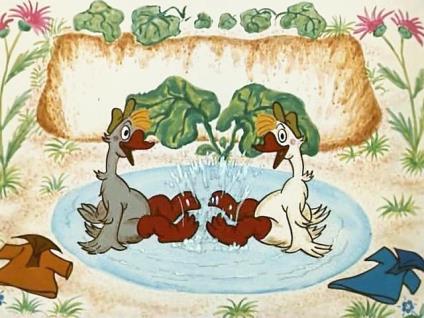 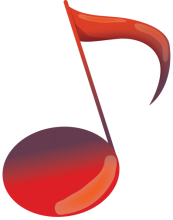 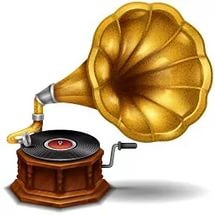 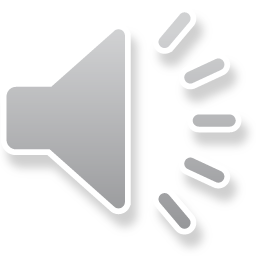 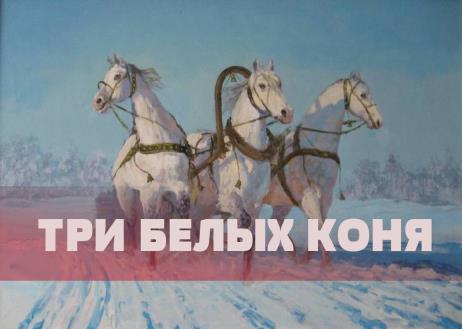 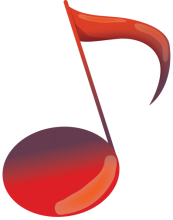 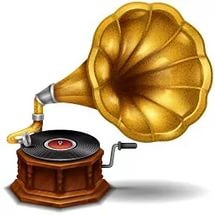 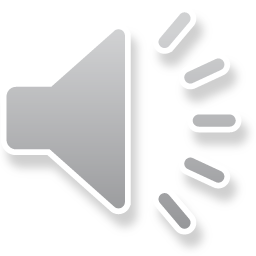 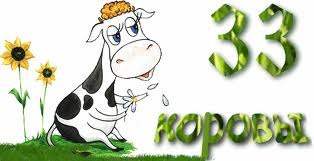 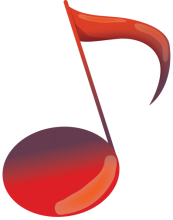 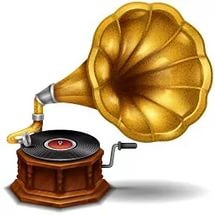 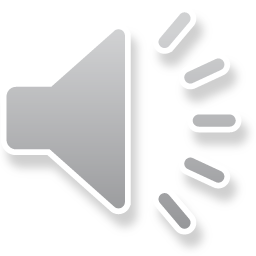 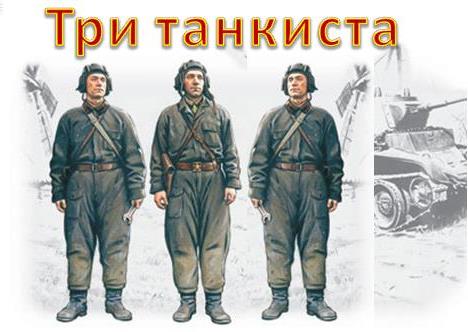 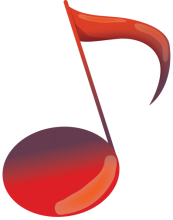 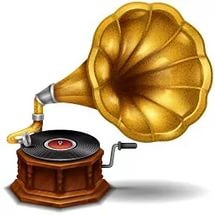 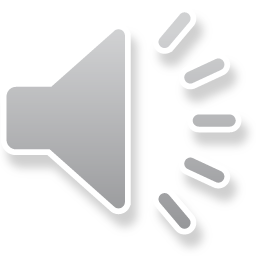 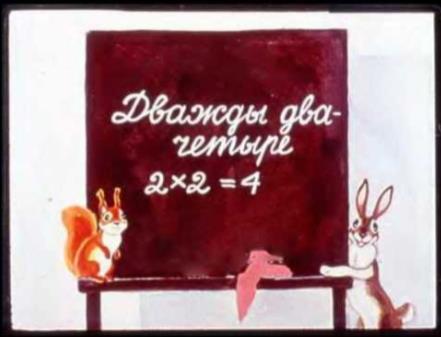 Божья коровка села не на цветок, и не на листок, жук сел не на грибок и не на цветок. Куда села бабочка? А божья коровка и жук?
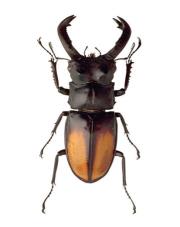 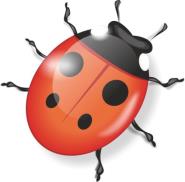 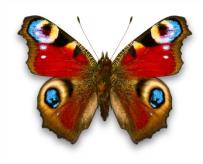 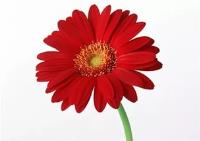 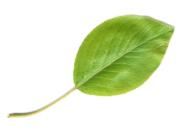 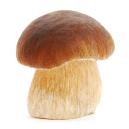 Жираф, крокодил и бегемот жили в разных домиках. Жираф жил не в зелёном и не в синем домике. Крокодил жил не  в зелёном и не в жёлтом.  В каких домиках жили звери?
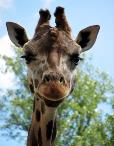 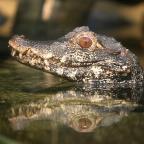 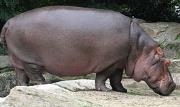 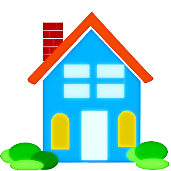 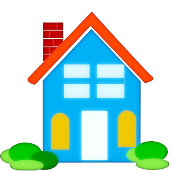 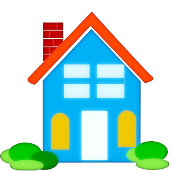 Играя, каждая из трёх девочек – Катя, Галя и Оля – спрятали одну из игрушек: медвежонка, зайчика, слоника. Катя не прятала зайчика, Оля не прятала ни зайчика, ни медвежонка. Кто какую игрушку спрятал?
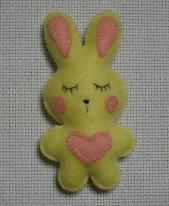 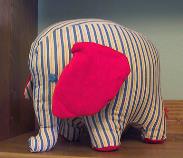 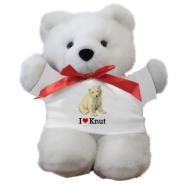 Оля
Галя
Катя
Арбуз, дыня и тыква весят четыре, пять и шесть килограмм. Арбуз тяжелее, чем дыня. Тыква легче дыни.
    Что сколько весит?
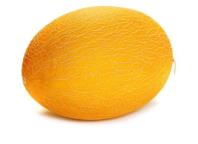 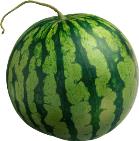 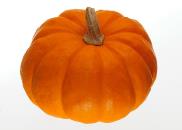 6кг
4кг
5кг
Галя, Костя, Даша и Серёжа собирали овощи. Трое собирали картофель, а кто-то один из них морковь. Галя и Серёжа собирали разное, Серёжа и Даша - тоже. Кто, что собирал?
Галя
Костя
Серёжа
Даша
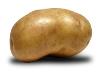 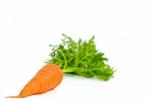 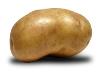 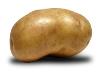 по 2 л
подвал
ви 3 на
витрина
40 а
сорока
7 я
семья
100 л
стол
Бабушка связала внукам шесть носочков.
Сколько внуков у бабушки?
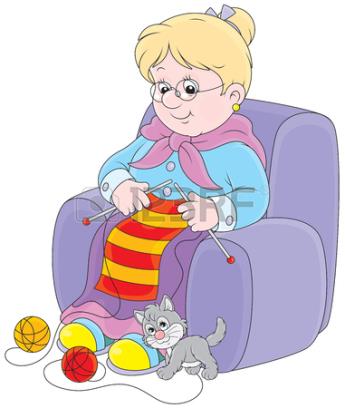 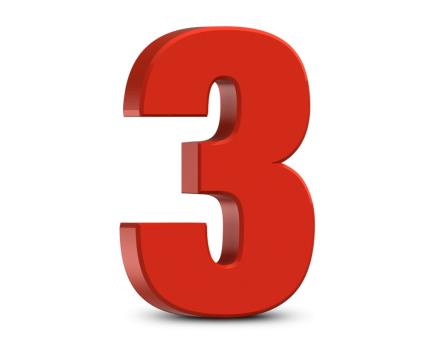 В квартире несколько комнат. В одной из комнат собрались 5 мальчиков. 2 мальчика перешли в соседнюю комнату. Сколько мальчиков осталось в квартире?
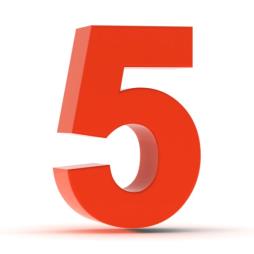 Три  друга шли до школы 30 минут.
Сколько минут шёл каждый из друзей?
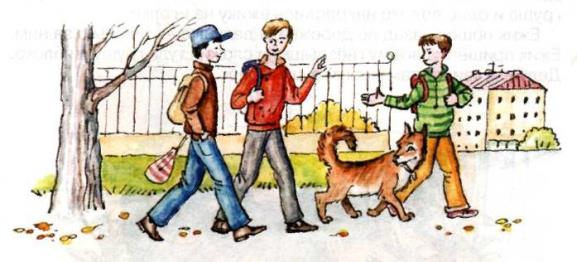 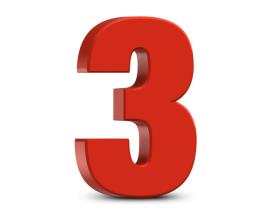 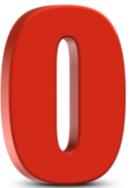 Змей – Горыныч приказал кузнецу сделать для его дворца 3 замка и к каждому замку 3 ключа – медный, золотой и  серебряный. Сколько ключей должен сделать кузнец?
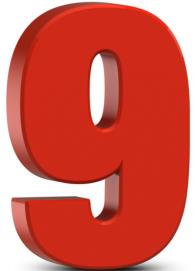 У трёх братьев по две сестры. Сколько всего детей в семье?
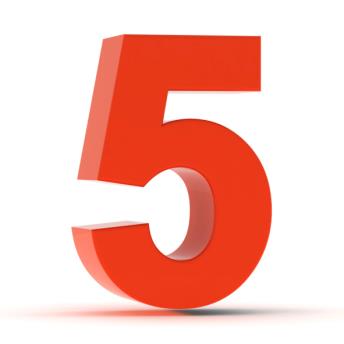 Без счёта не будет на улице света.
Без счёта не может подняться ракета.
Без счёта письмо не найдёт адресата.
И в прятки сыграть не сумеют ребята.
Запомните все,
Что без точного счёта,
Не сдвинется с места любая работа!